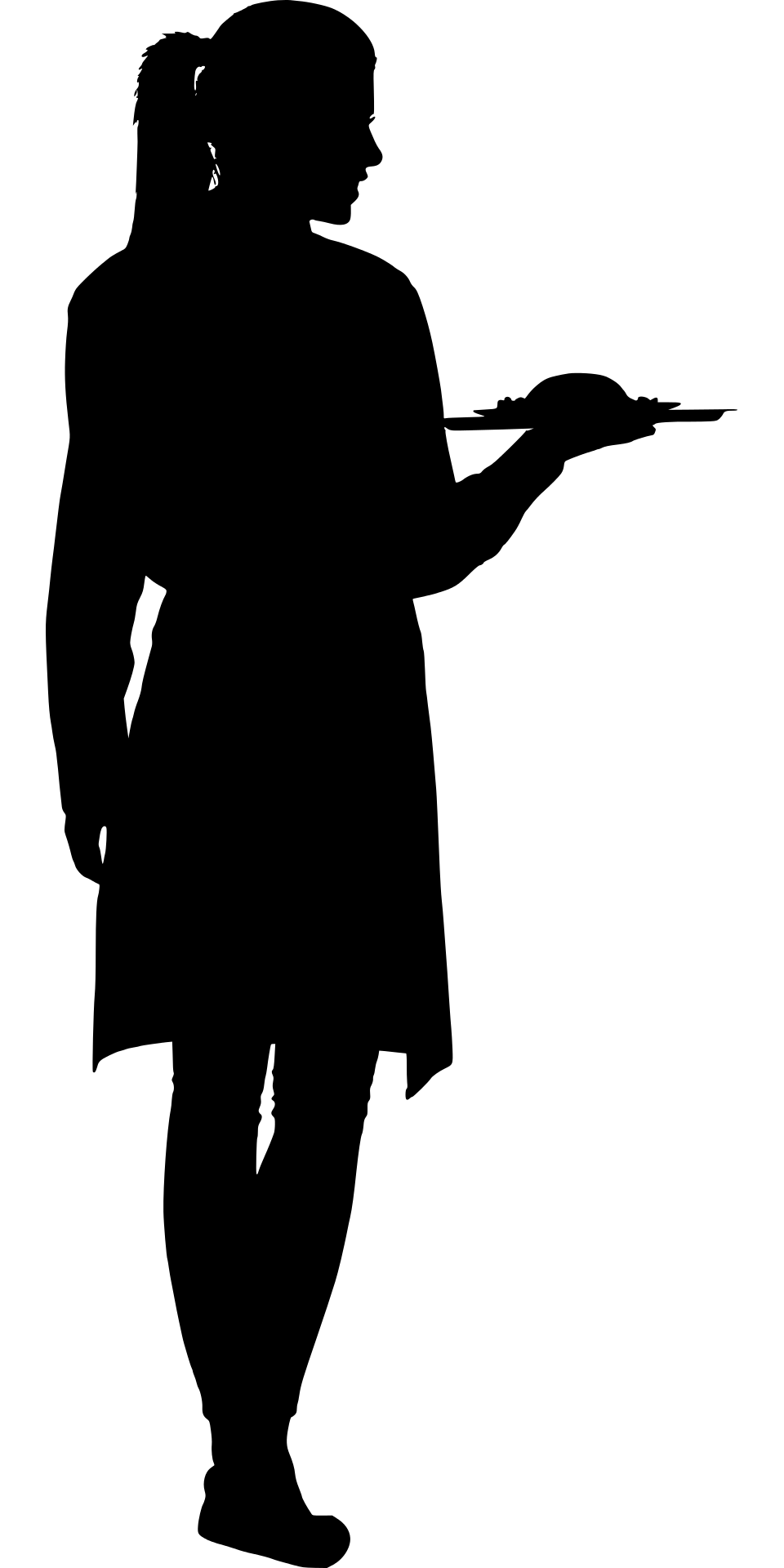 Humility
Humility
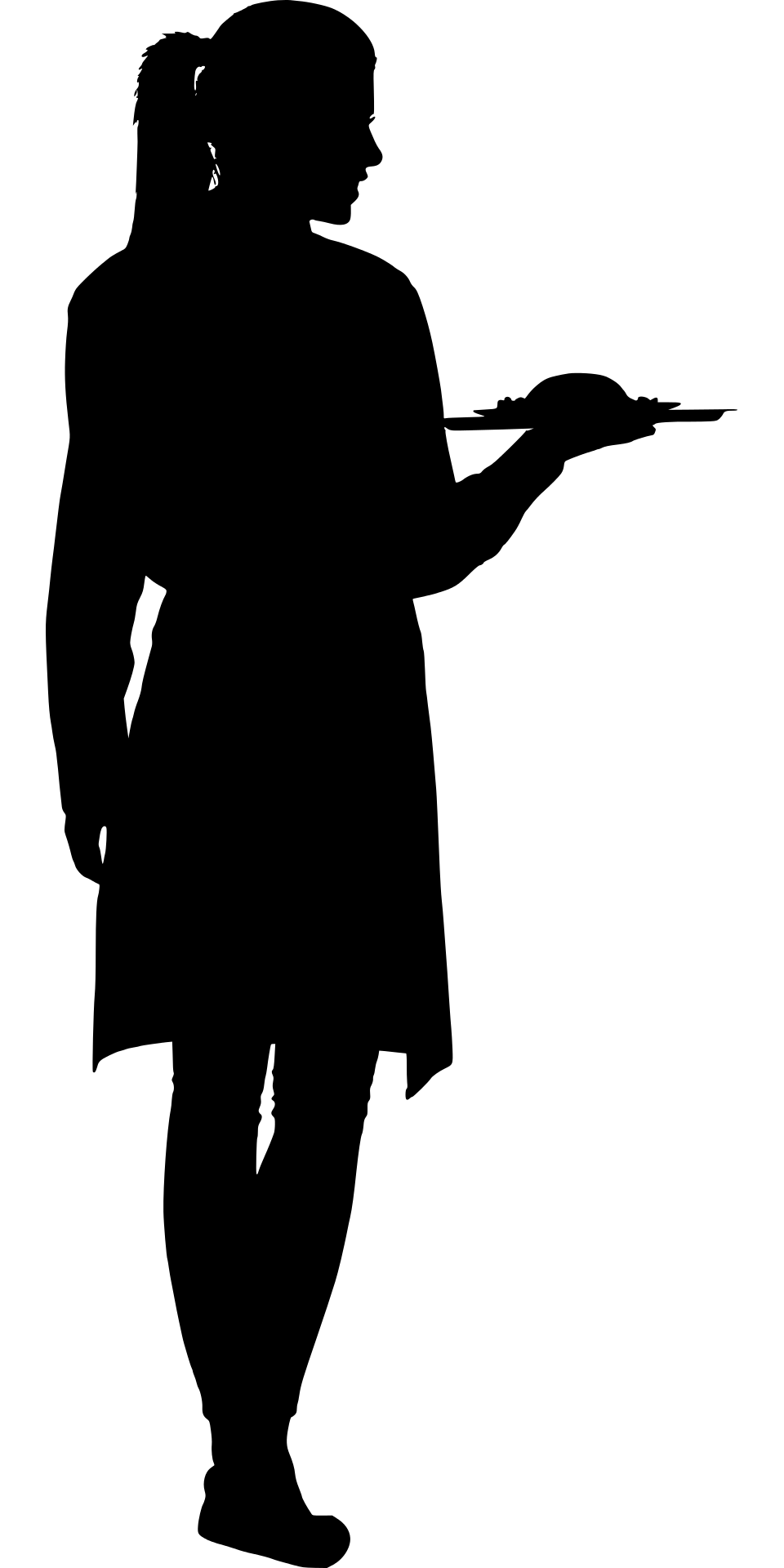 Respect for God’s word
Humility
Humility
Respect for God’s word
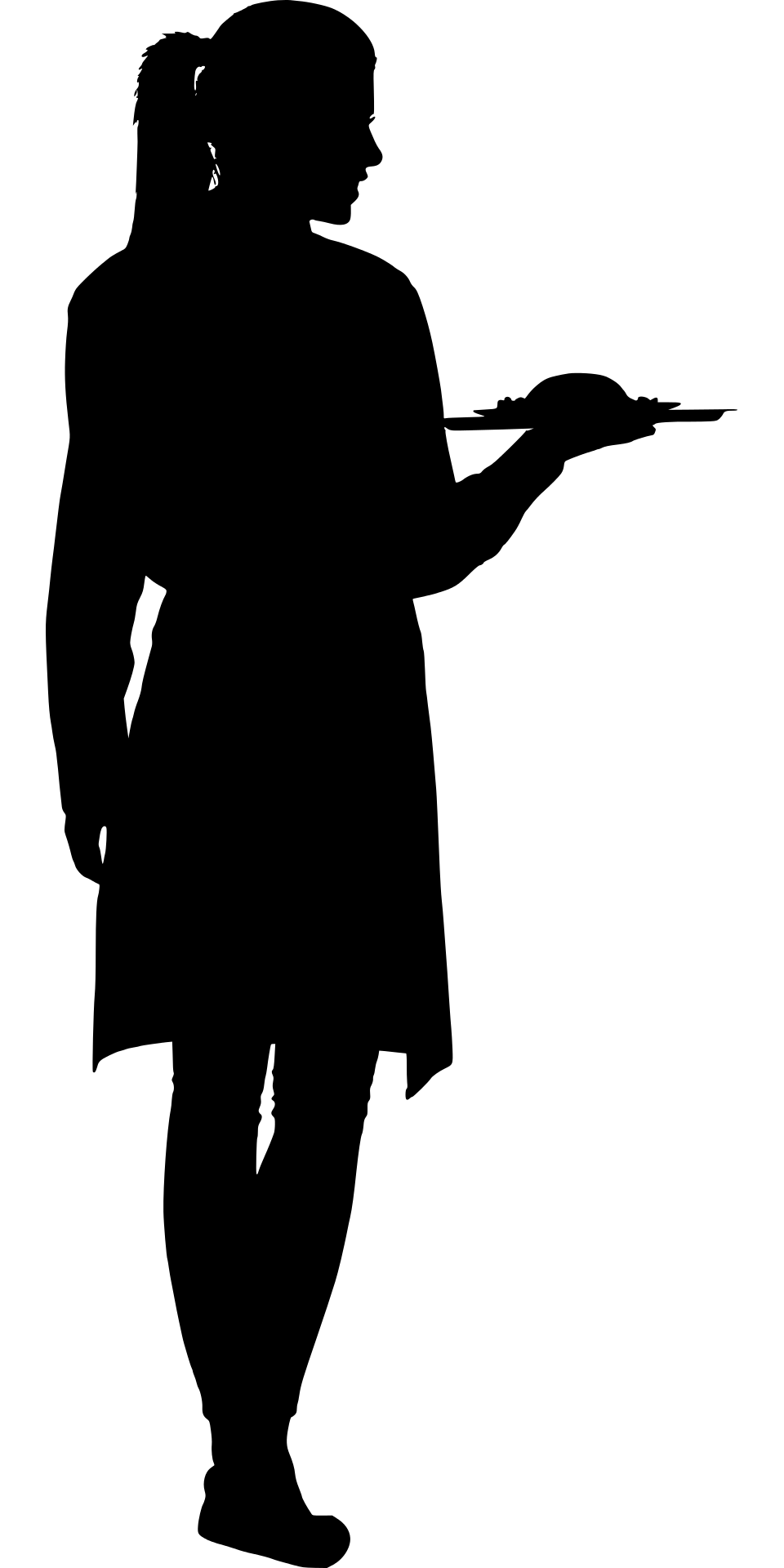 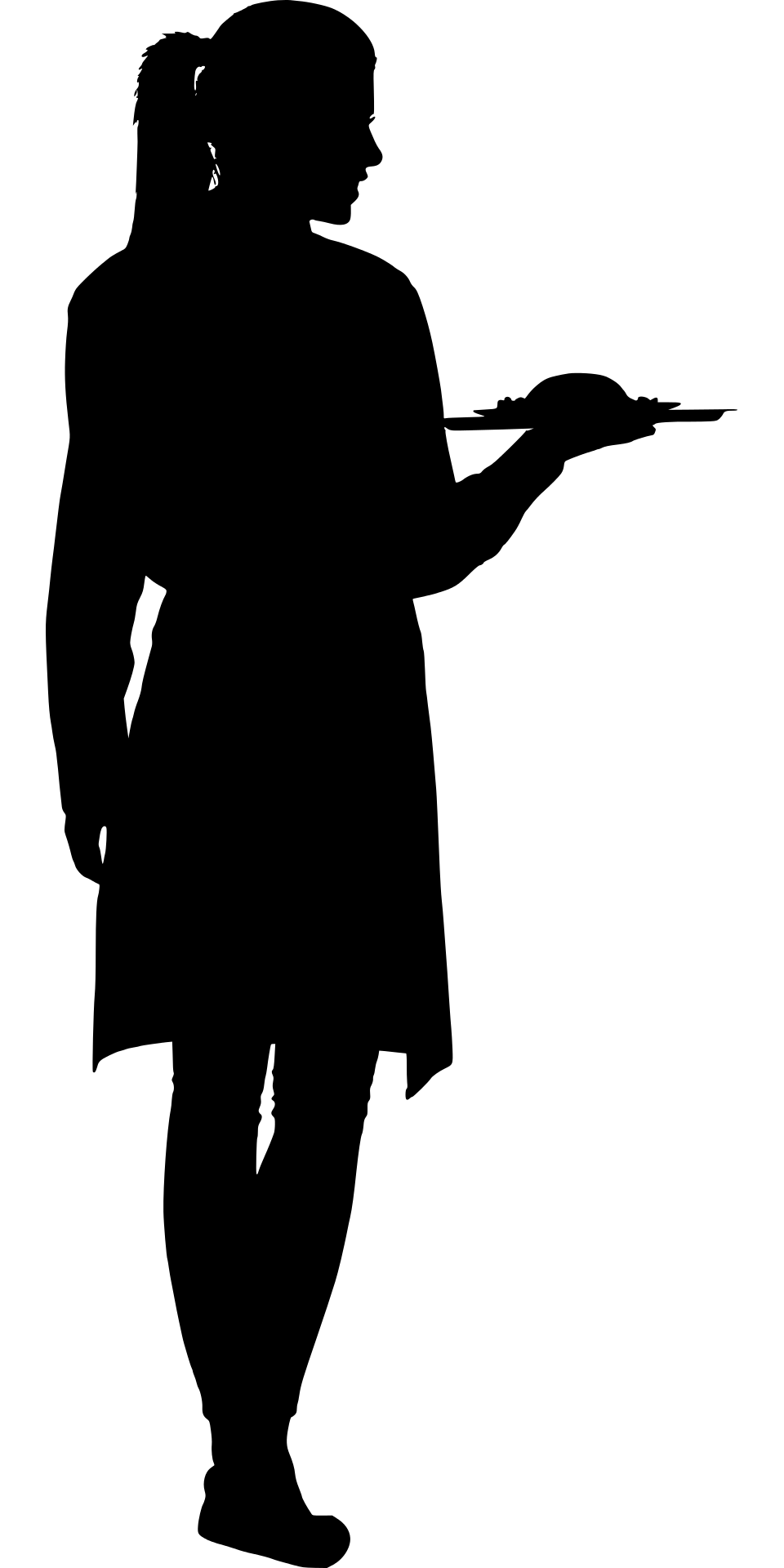 ?
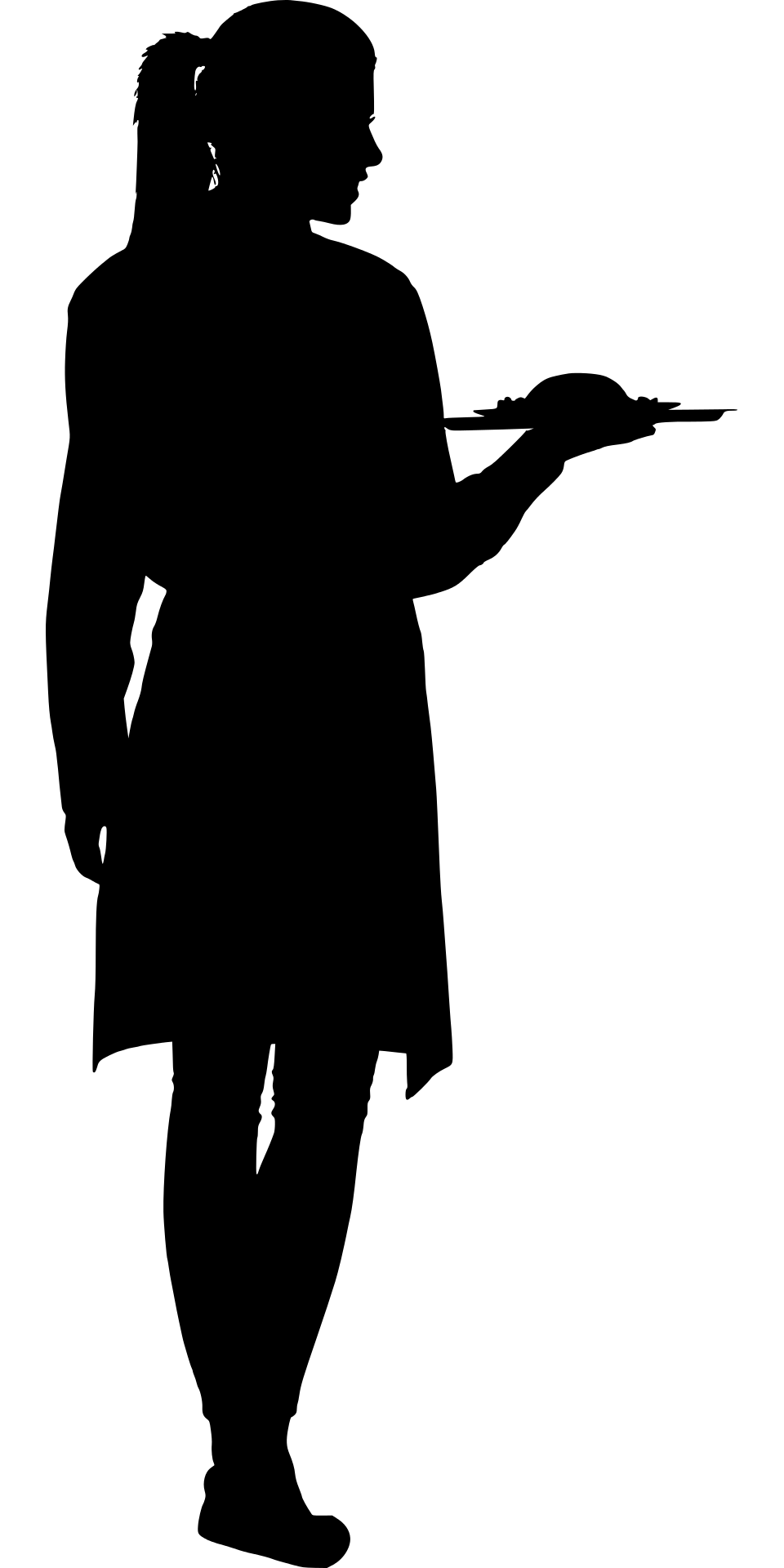 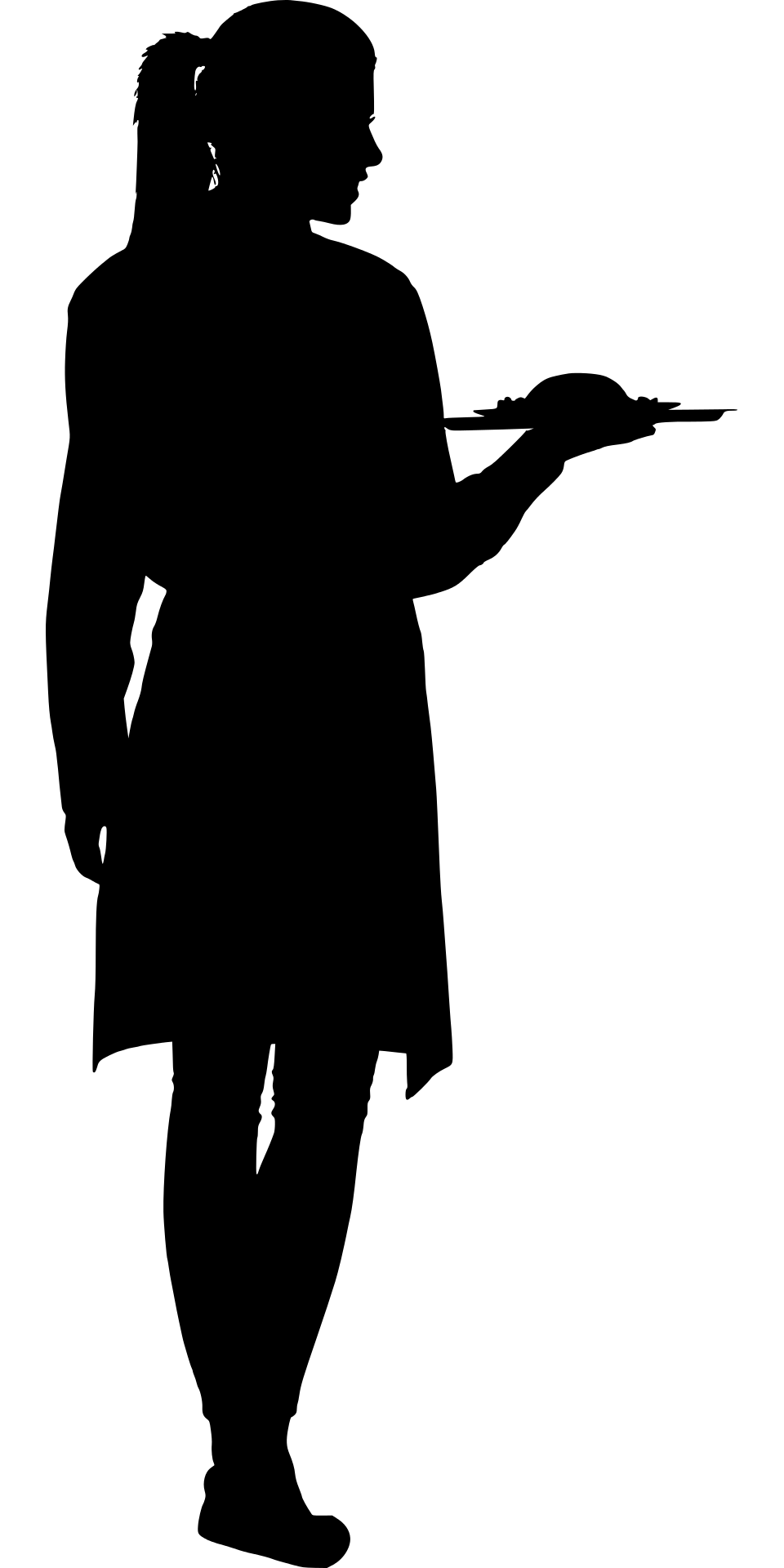 Why?
She Believes
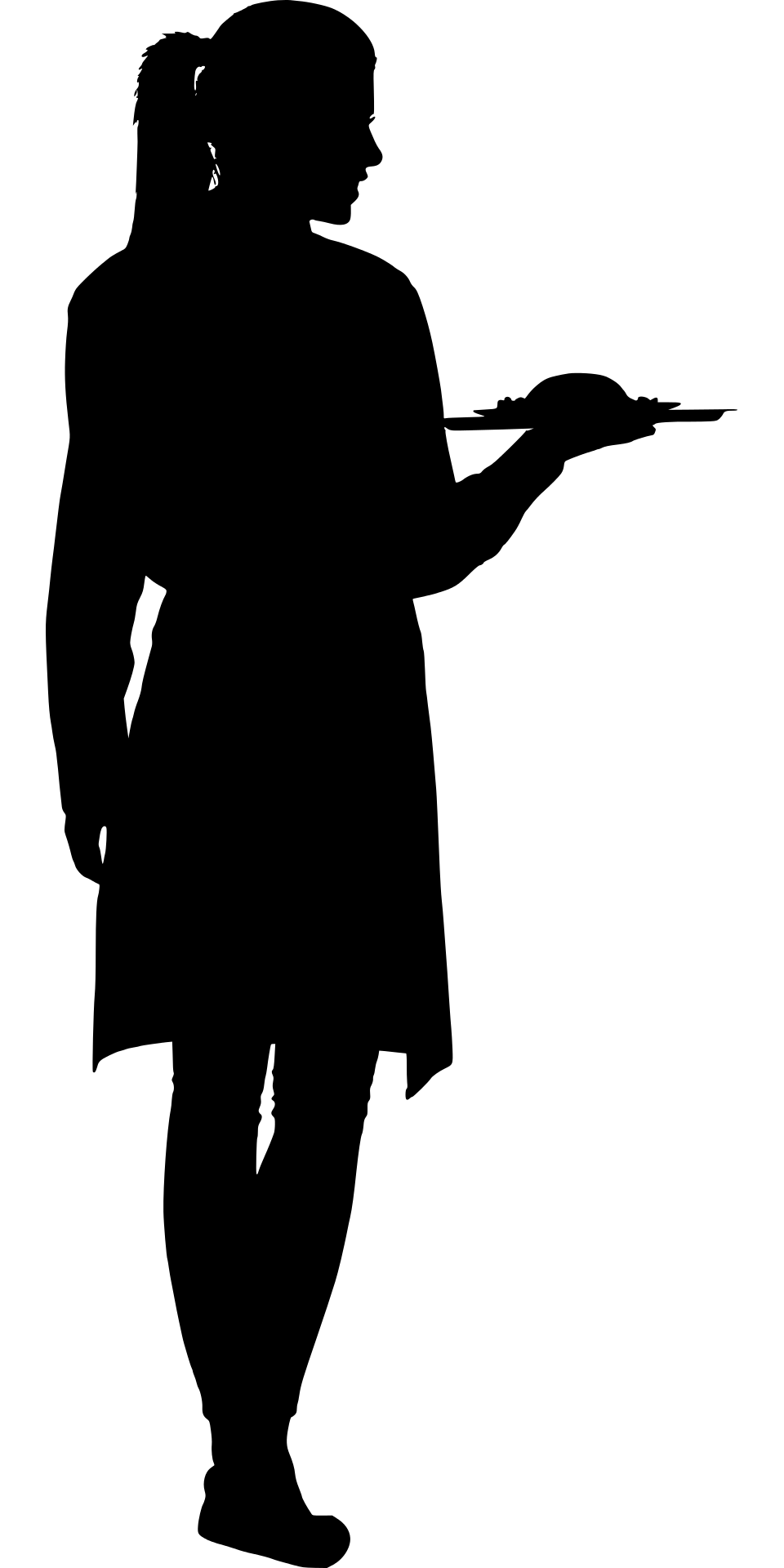 Respect for God’s word
Humility
?
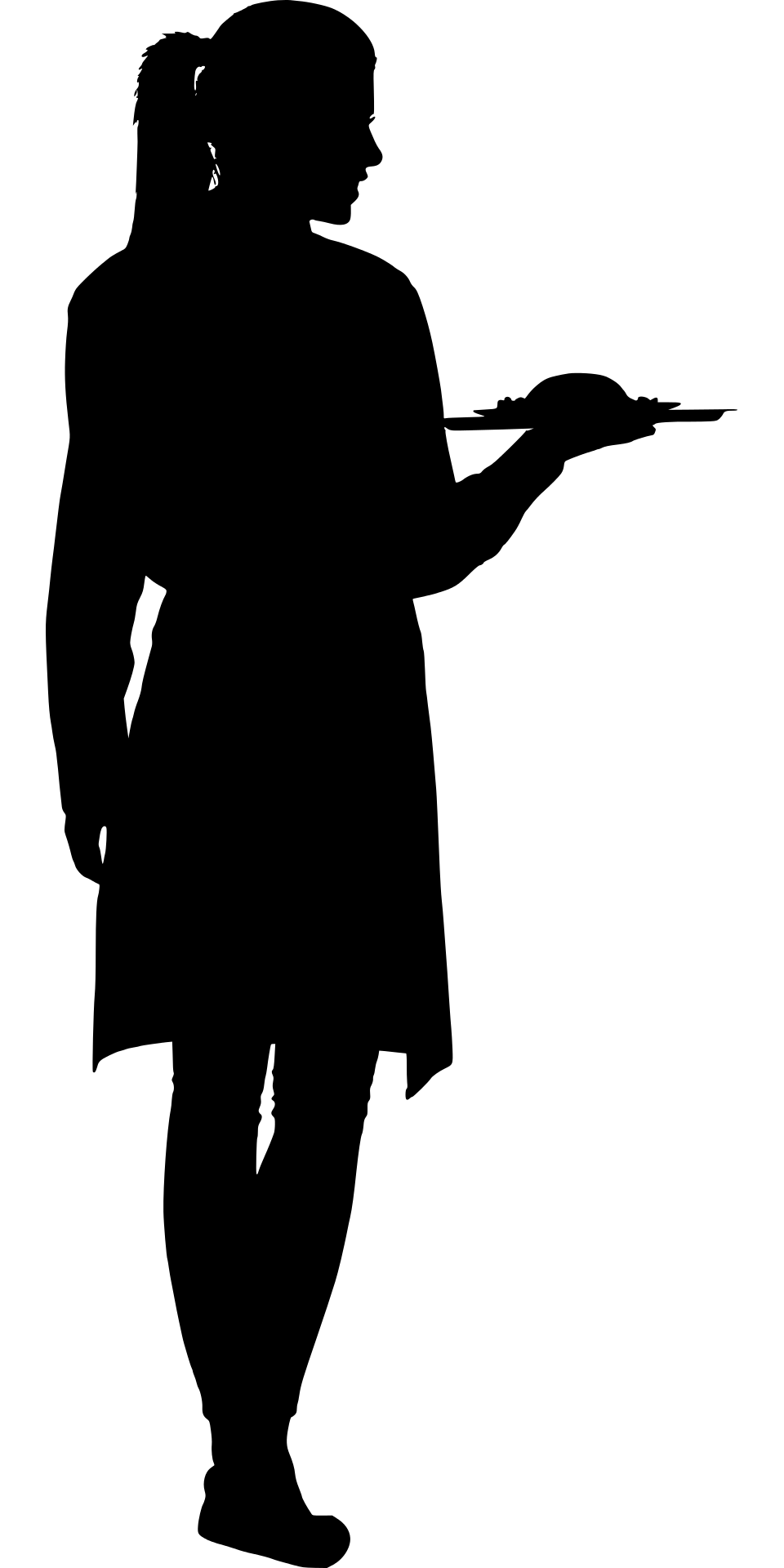 ?
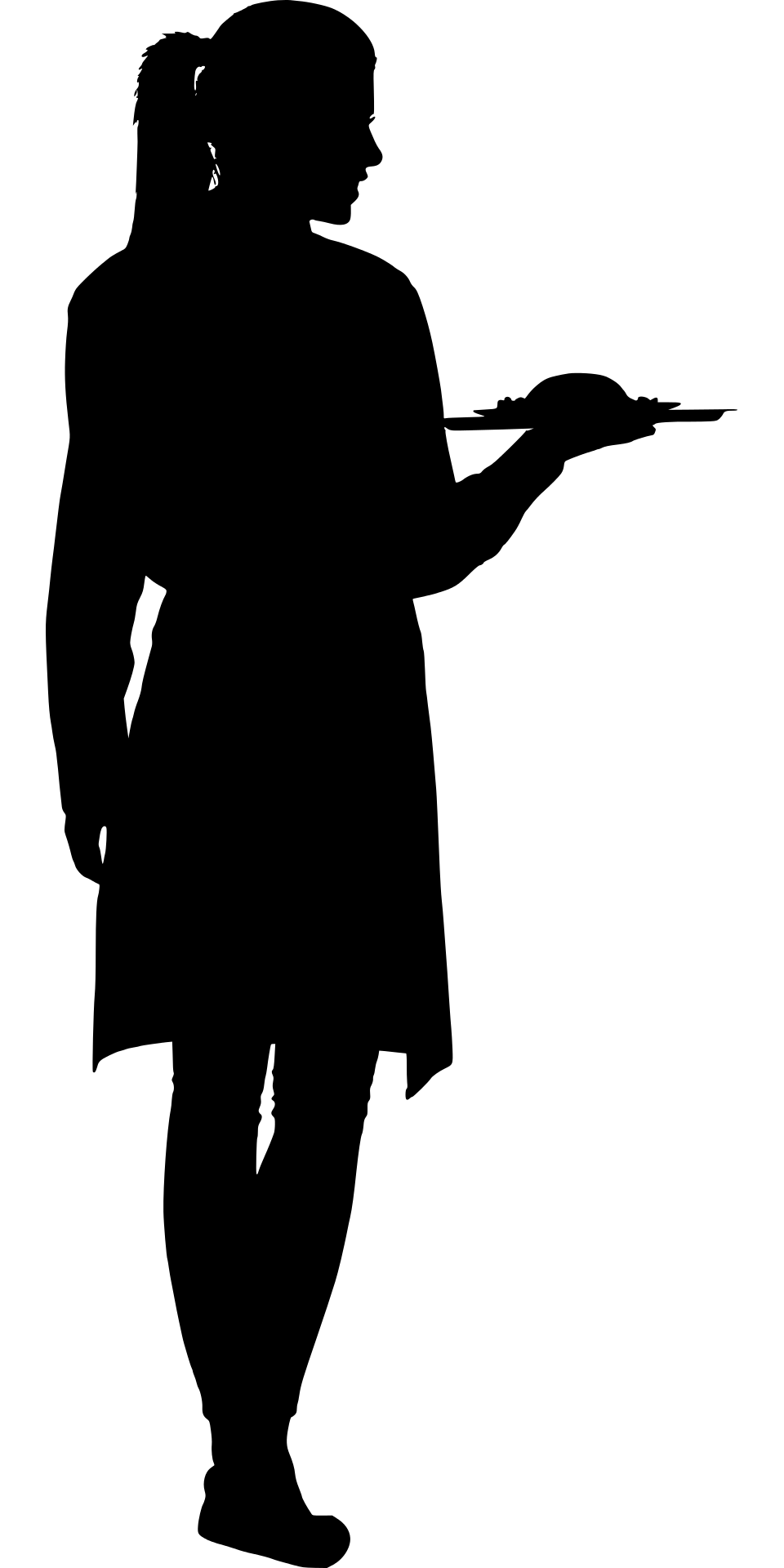 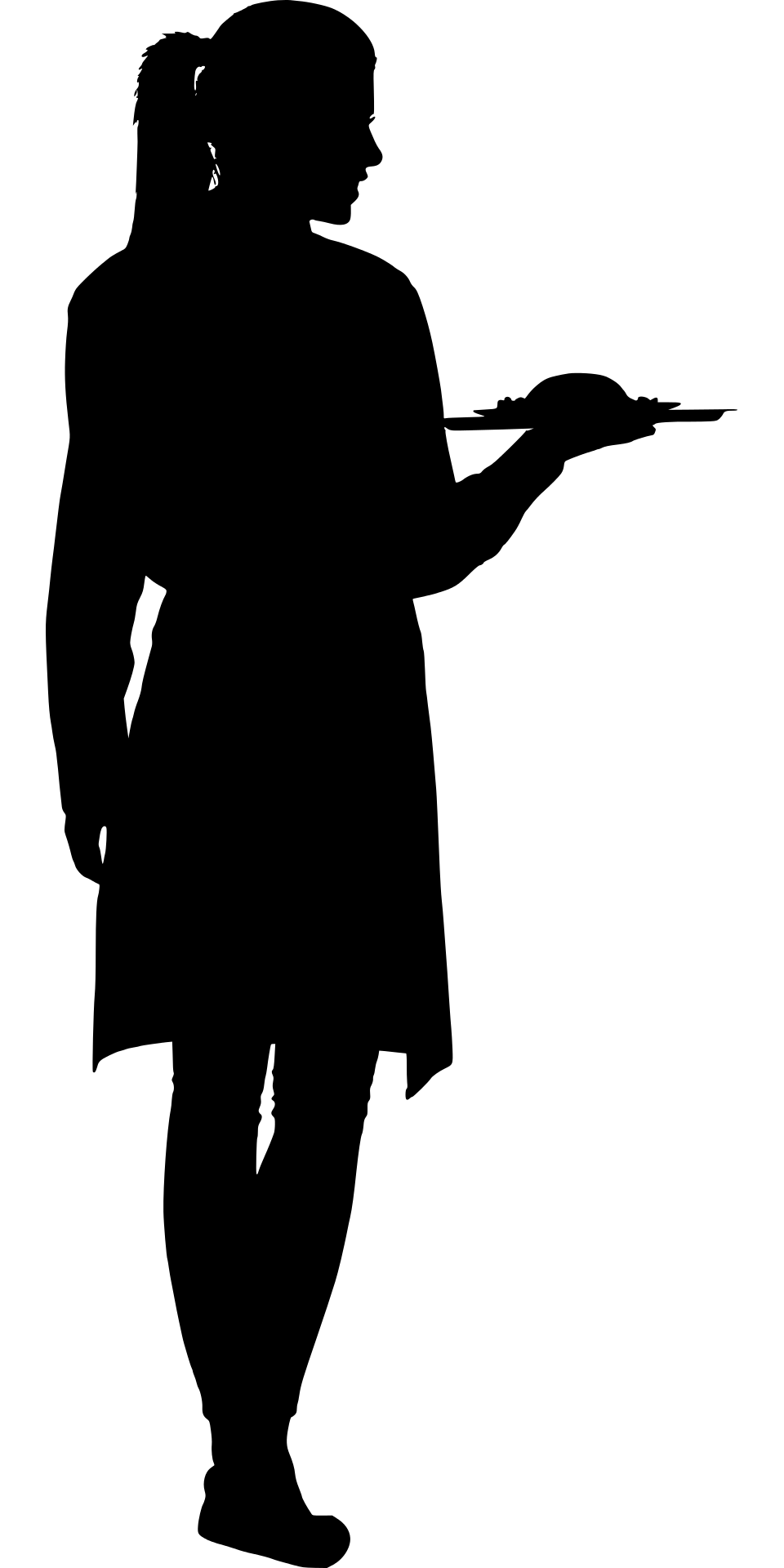